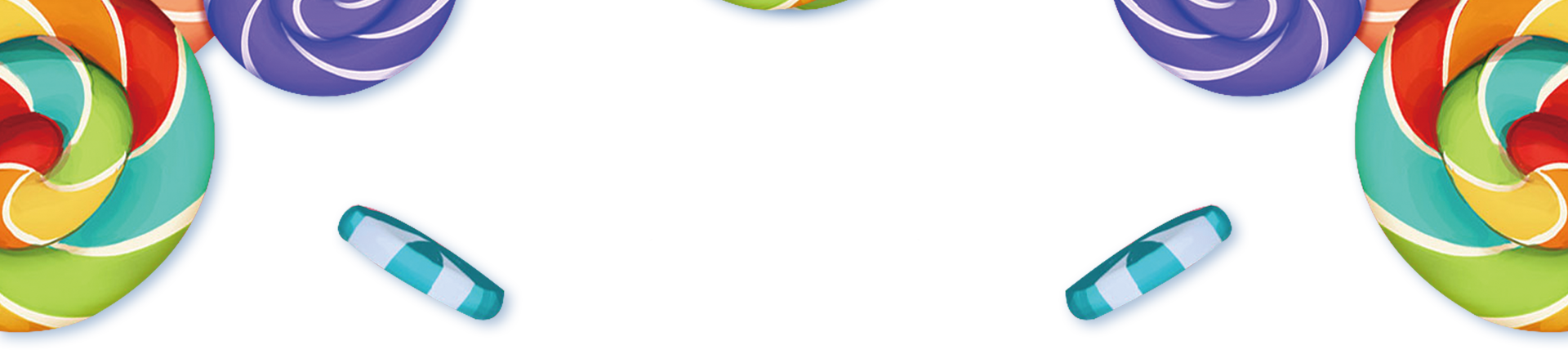 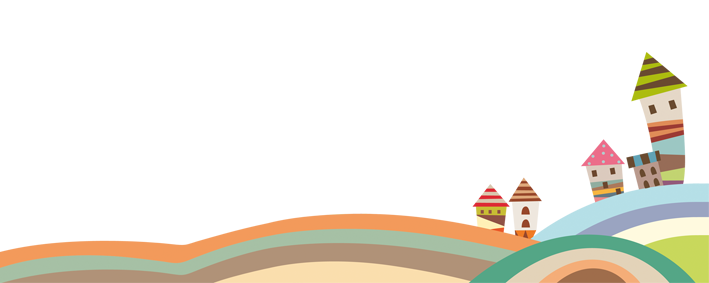 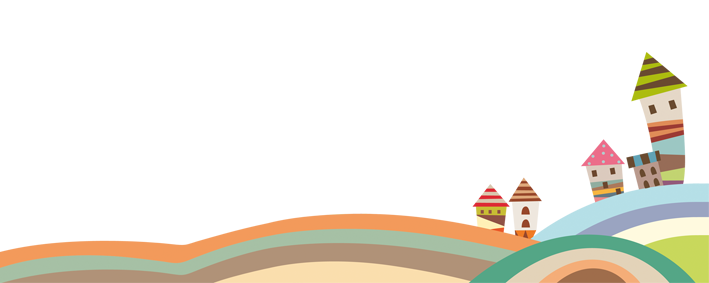 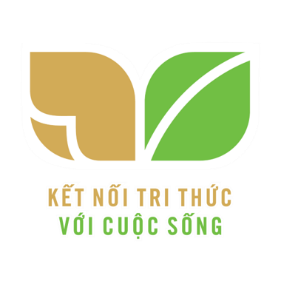 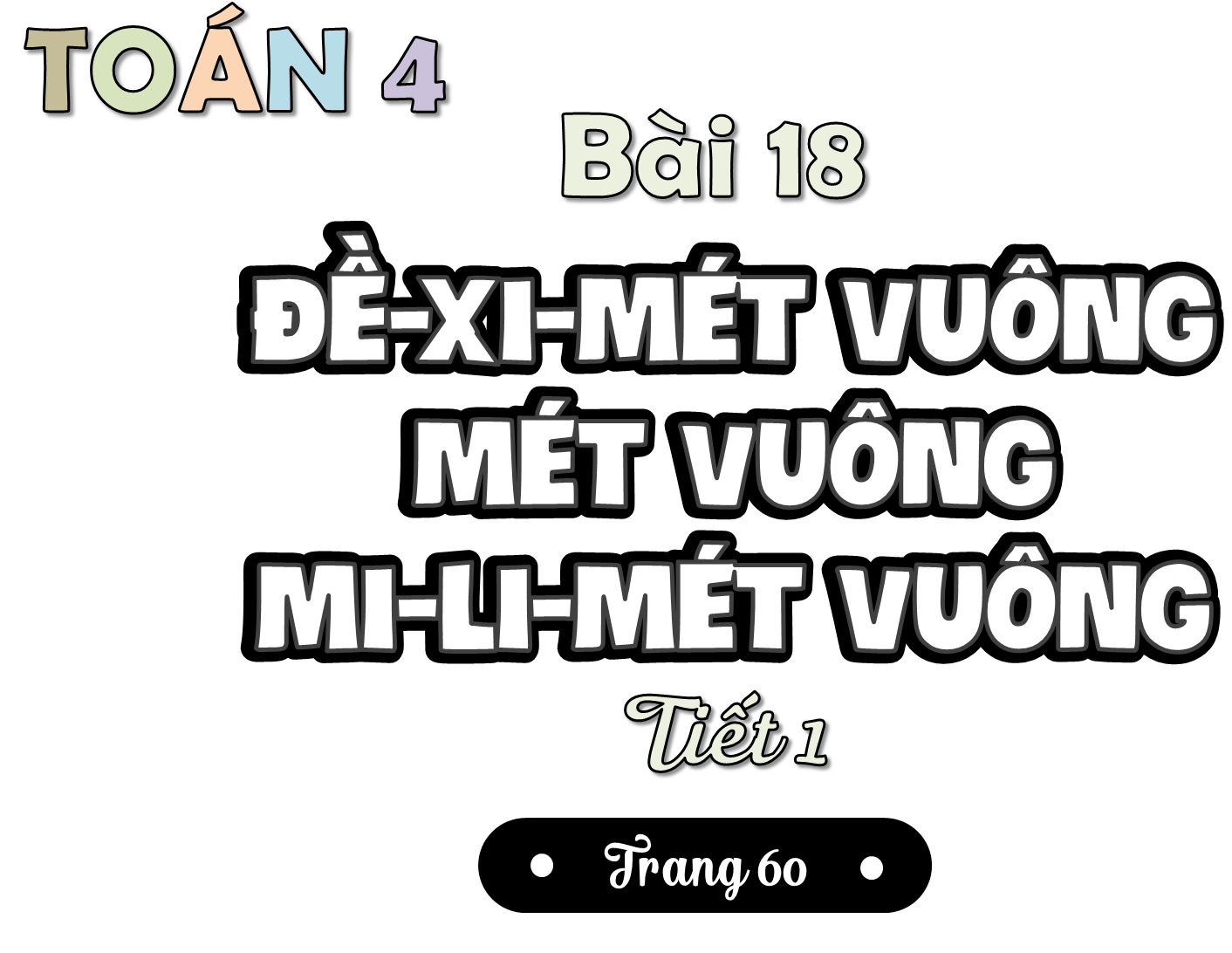 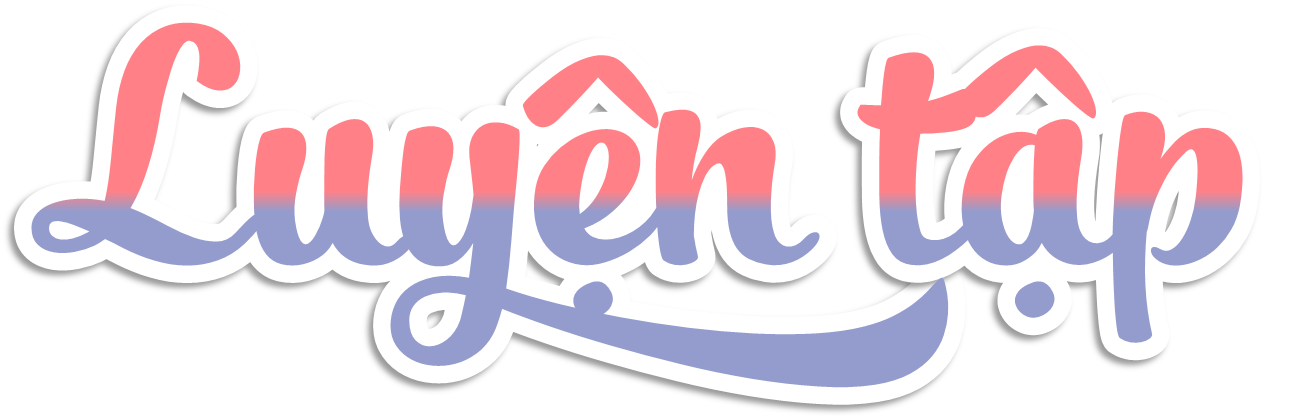 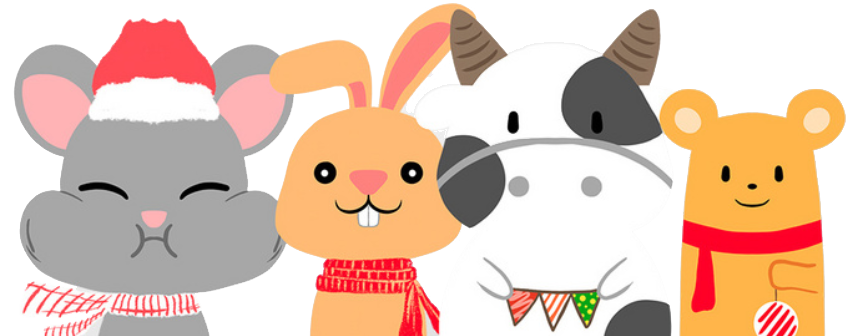 (Trang 75)
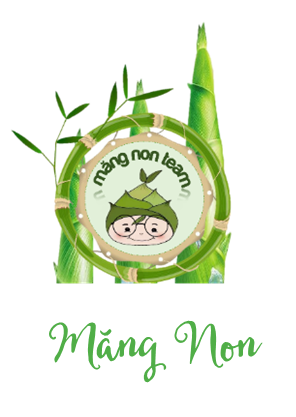 AI NHANH
Đúng ghi Đ, sai ghi S
vào bảng con nhé!!!
AI ĐÚNG
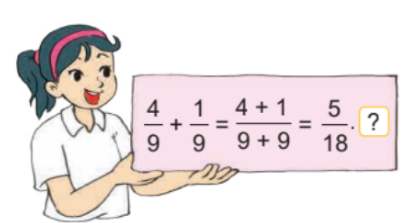 Câu 1:
S
Đ
[Speaker Notes: Kick vào A, B, C để hiện hiệu ứng, kick vào con gấu để về màn hình chọn số
- Đáp án A]
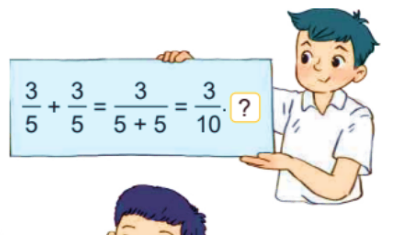 Câu 2:
S
Đ
[Speaker Notes: - Đáp án B]
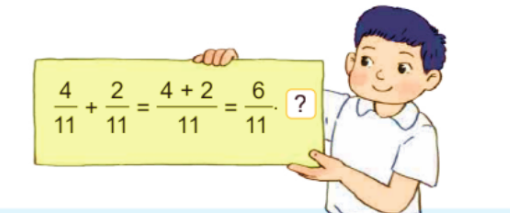 Câu 3:
S
Đ
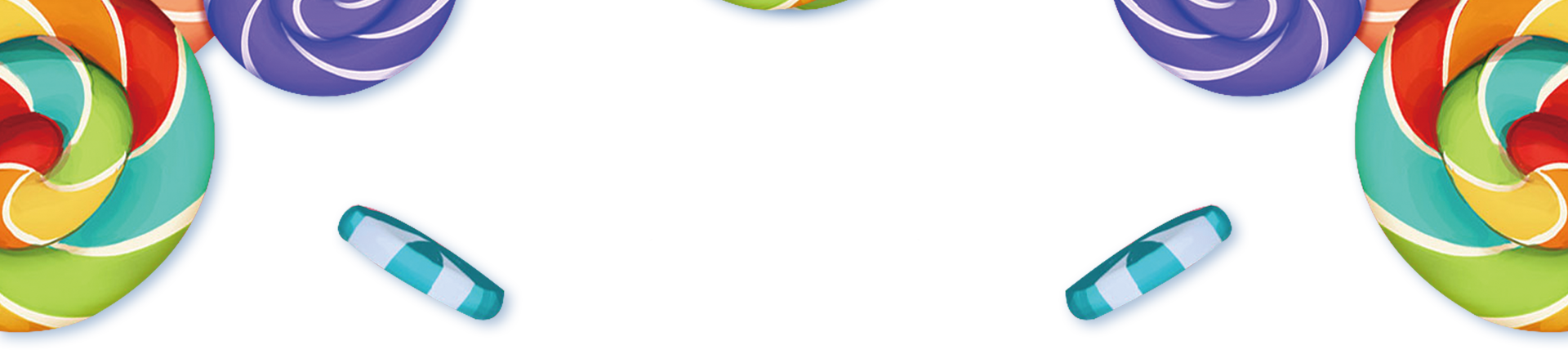 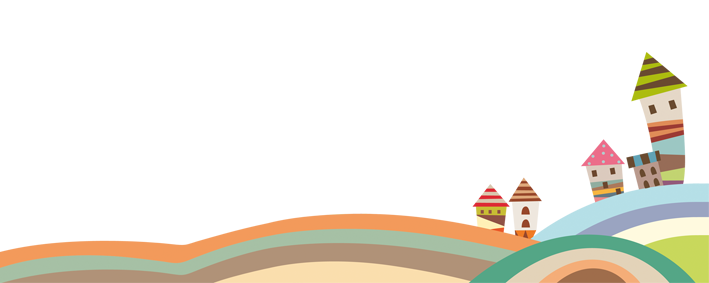 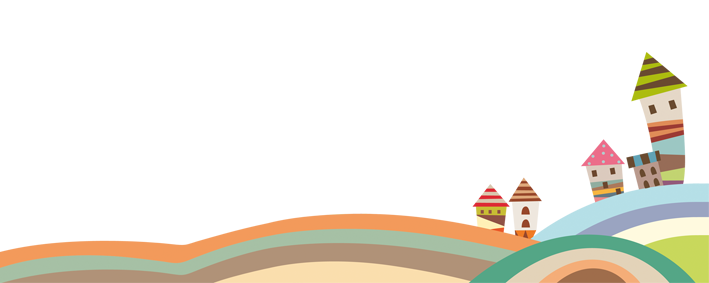 2. Tính rồi so sánh
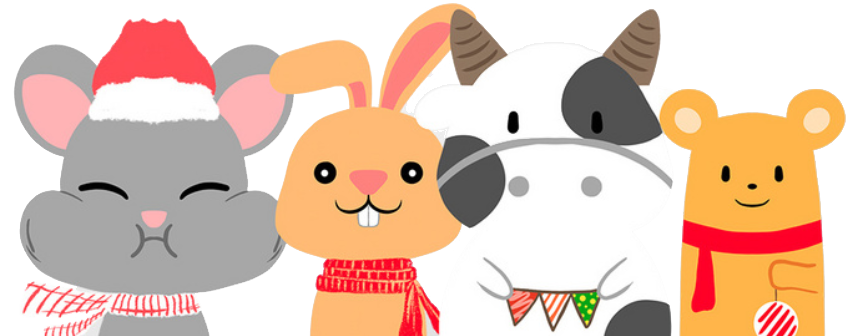 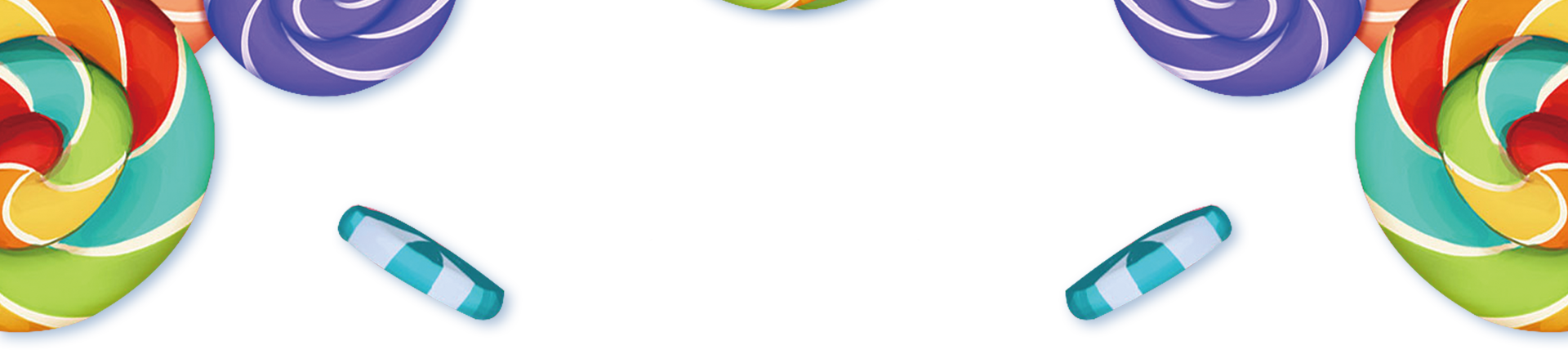 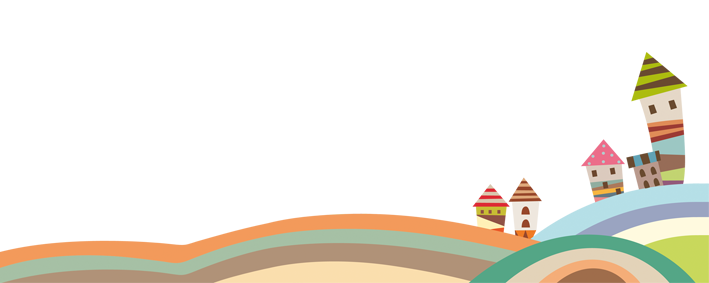 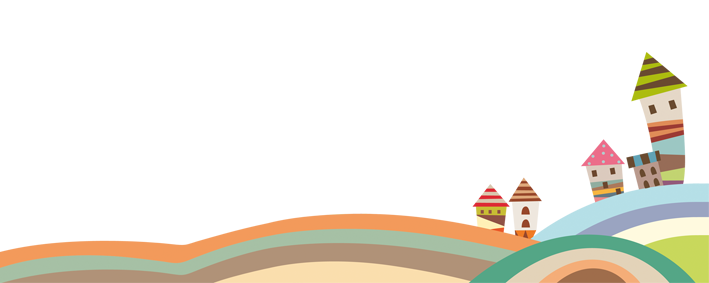 2. Tính rồi so sánh
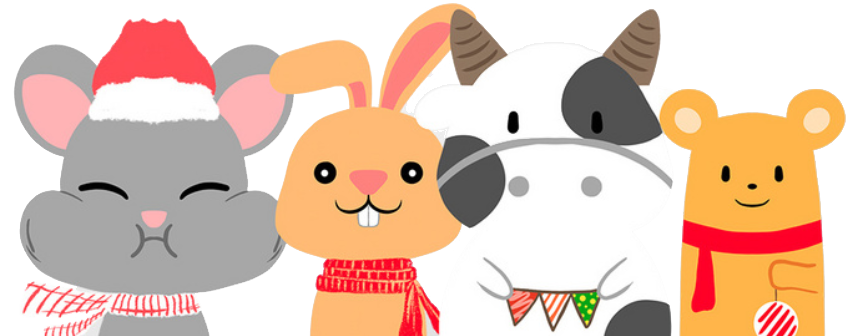 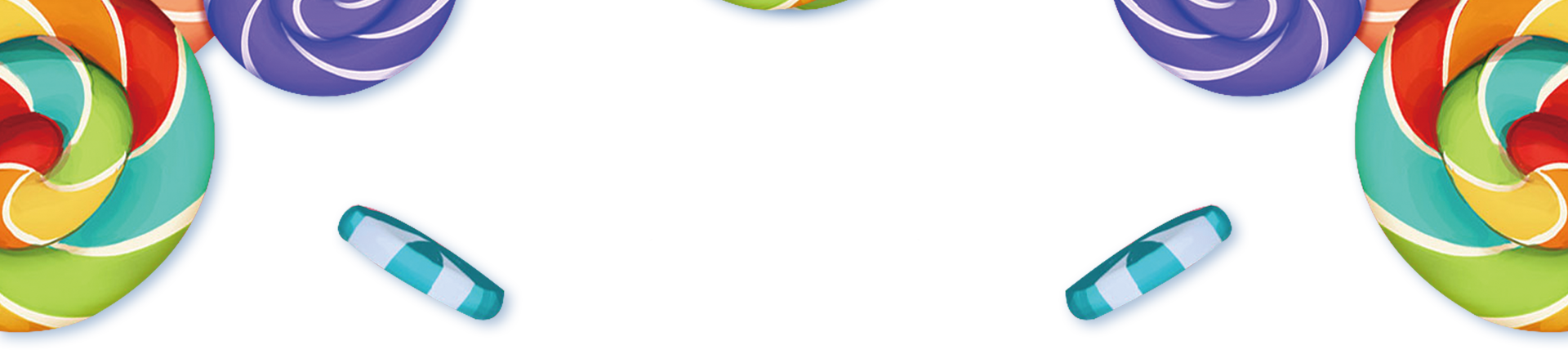 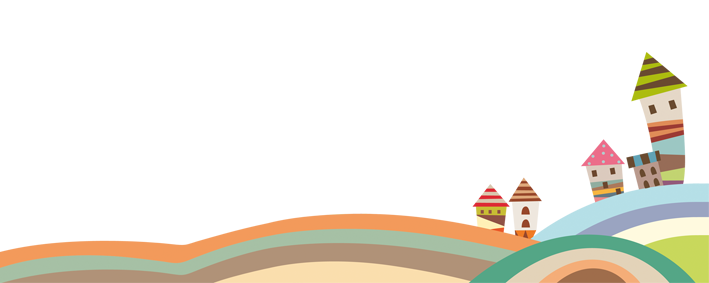 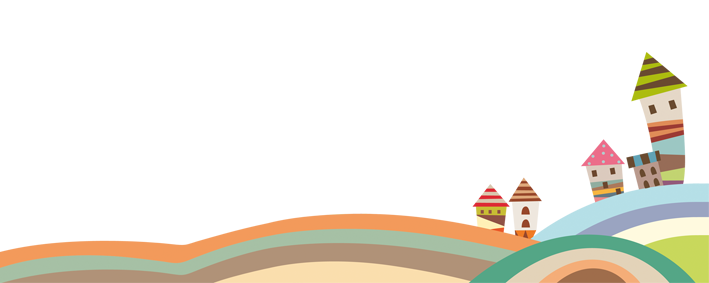 2. Tính rồi so sánh
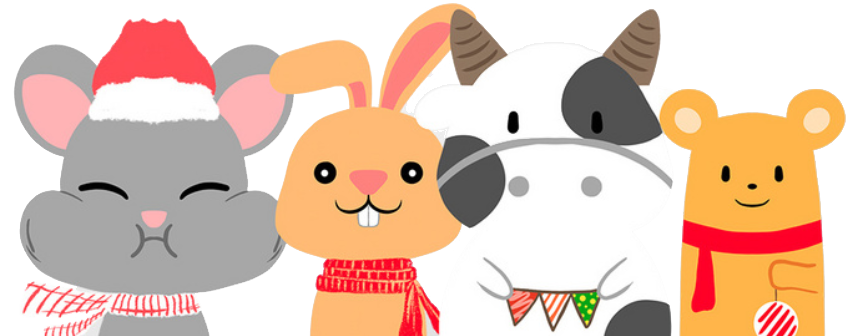 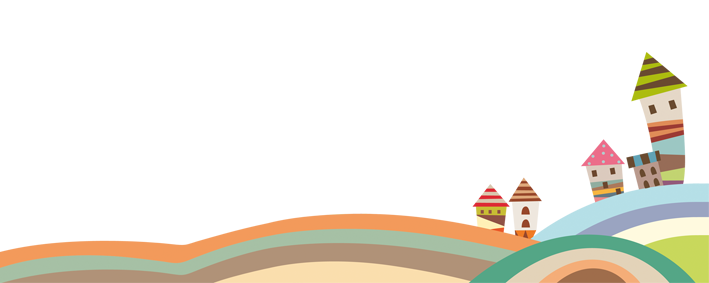 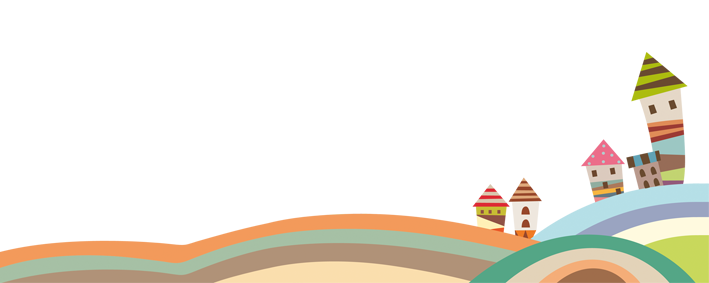 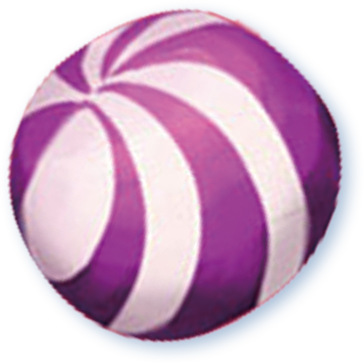 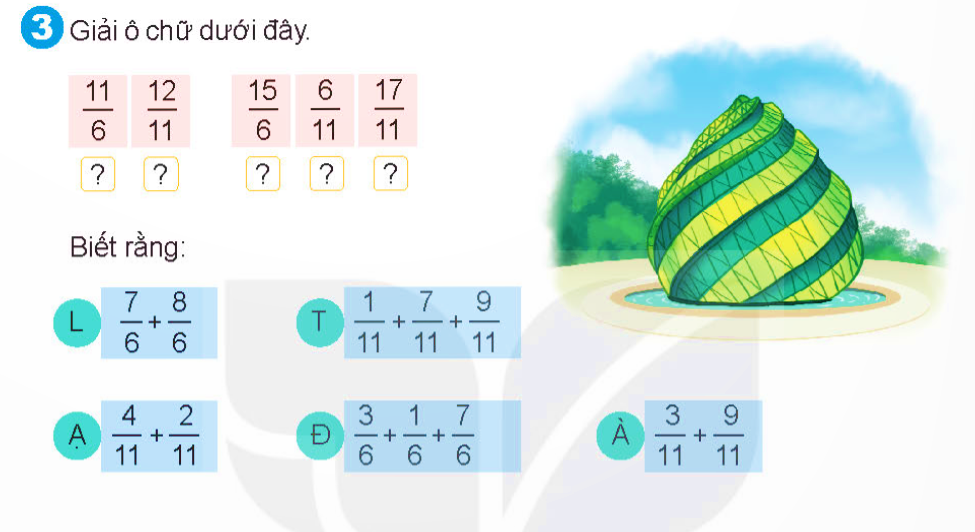 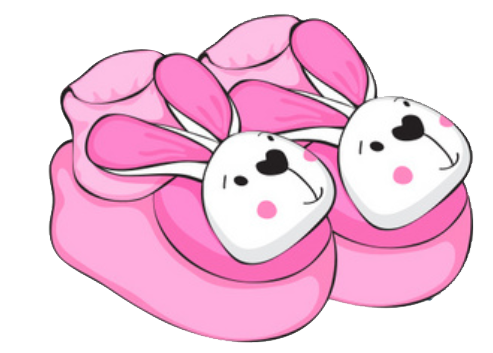 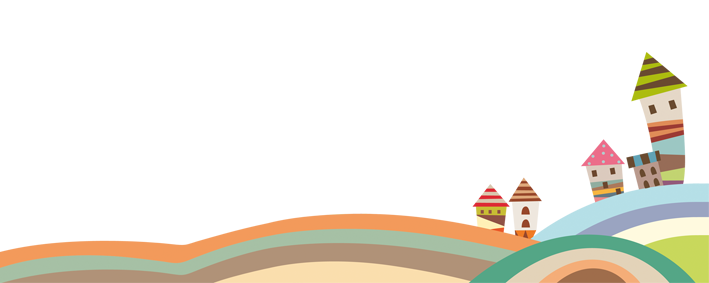 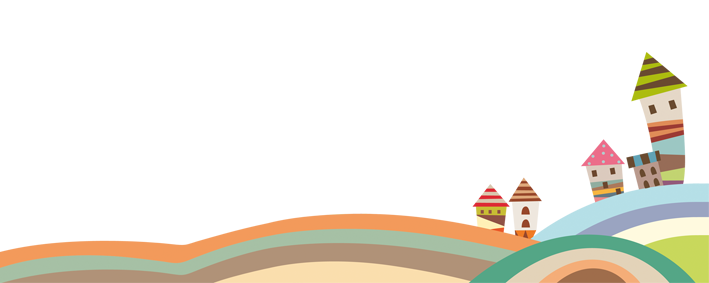 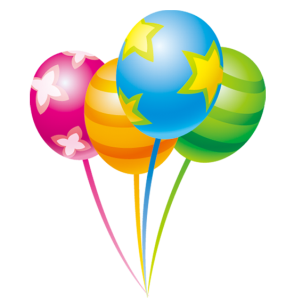 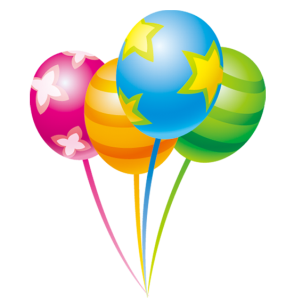 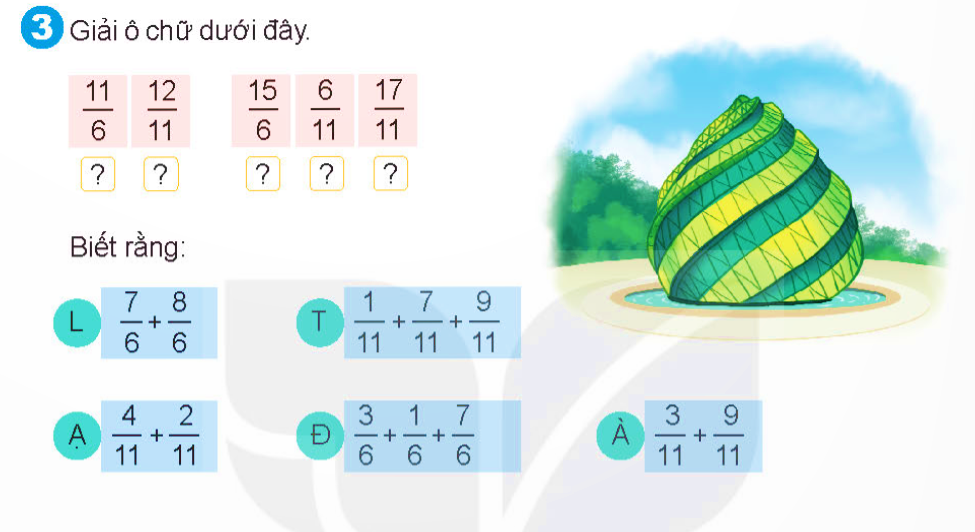 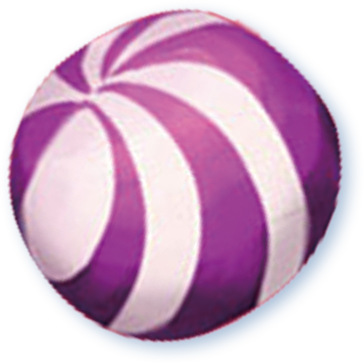 L
Đ
Ạ
À
T
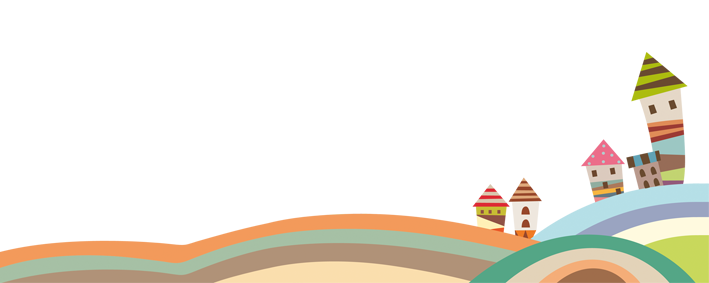 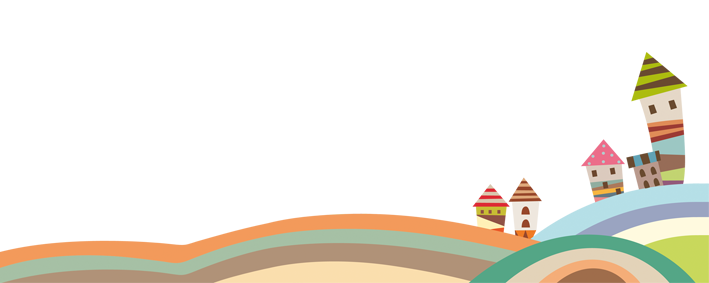 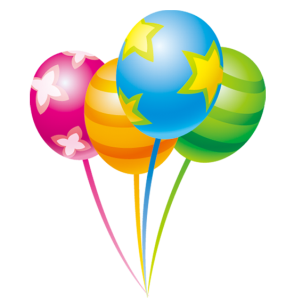 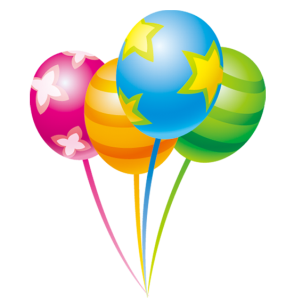 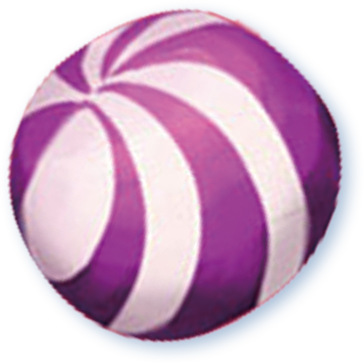 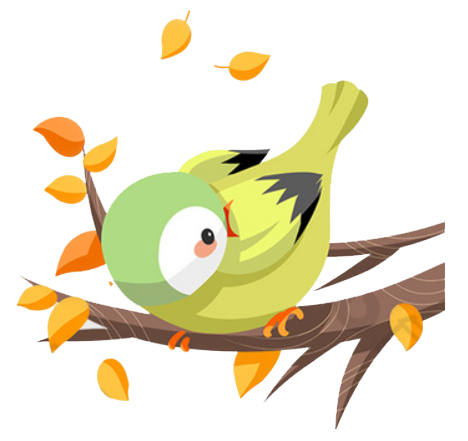 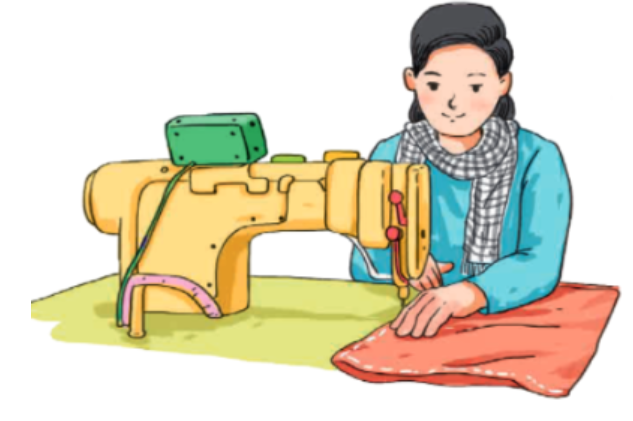 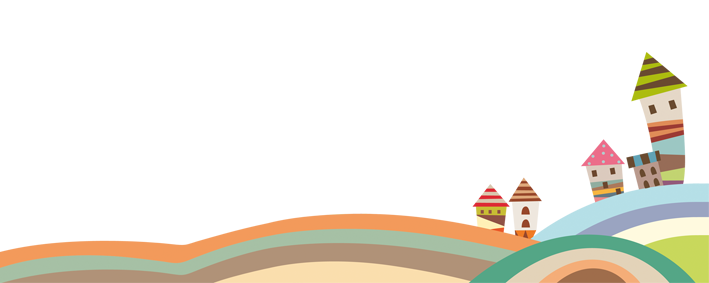 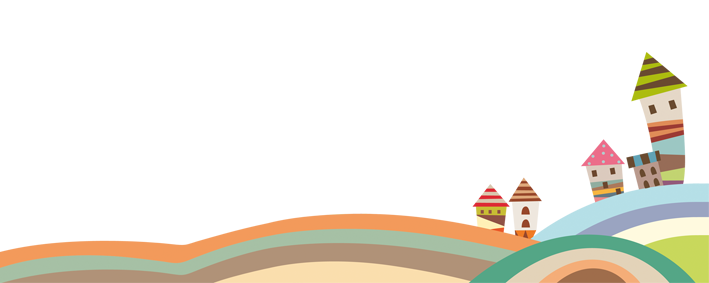 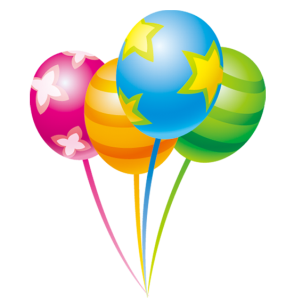 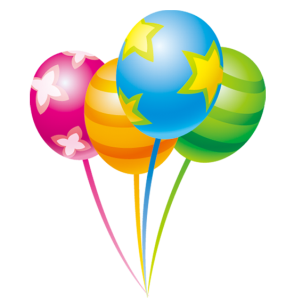 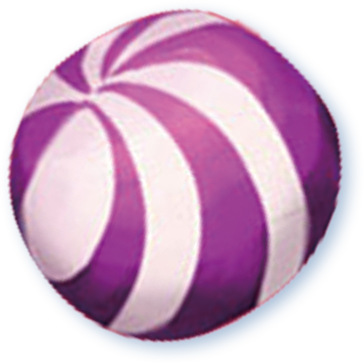 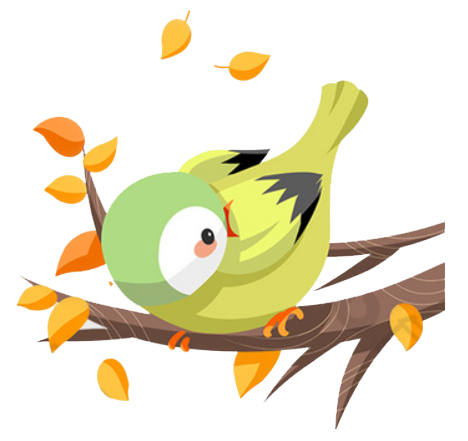 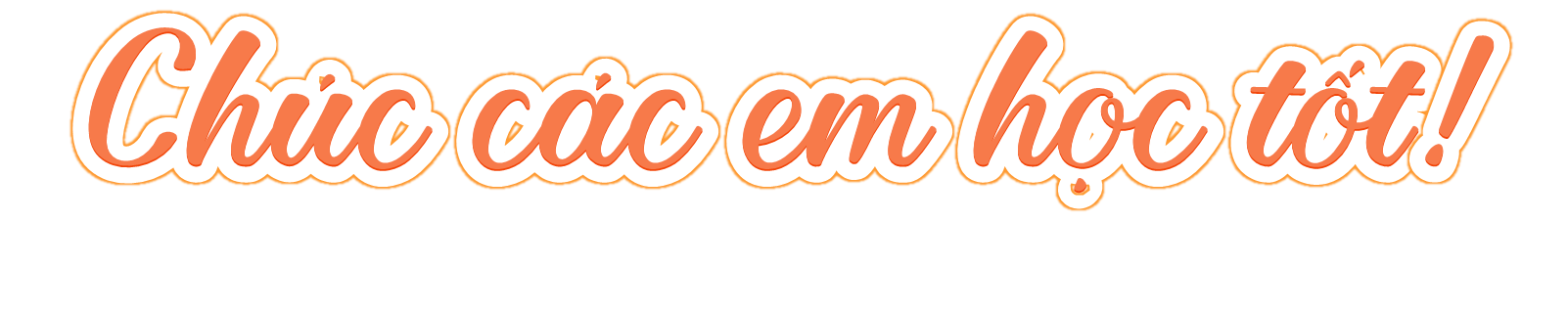 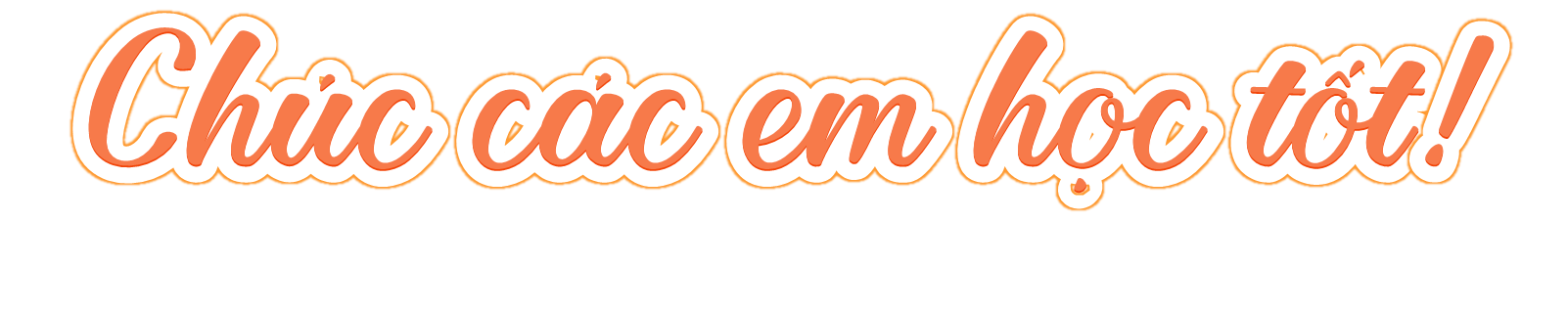